La falta de uso de sustratos en los zoológicos
Hilda Tresz
Gerente de Comportamiento
Phoenix Zoo
ICEE 2011
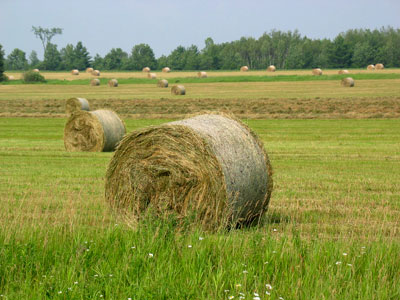 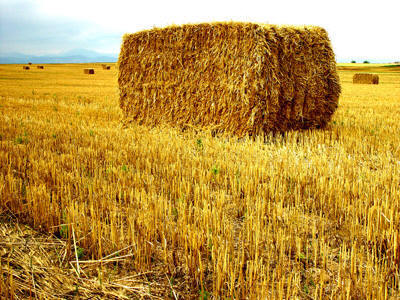 De qué se trata esta presentación?
La cantidad de zoológicos y otras instalaciones que continúan teniendo a sus animales sobre superficies desnudas es alarmante 
 Jaulas vacías con animales solitarios
 Problemas de salud
 Falta de estímulos


Esta presentación va a discutir:
 La gran cantidad de efectos negativos 
que provienen de la falta de sustratos*  
 Lo simple que es proveer sustratos
 La cantidad de efectos positivos que el uso de sustratos tiene sobre los animales.
* El término sustrato se refiere a la base sobre la cual el animal vive, lo que incluye el piso, pasto natural o artificial, arena, ripio, barro, materiales donde el animal duerme o busca alimento (papel en tiras, chips de madera, hojas, heno, paja)
[Speaker Notes: http://www.google.com/imgres?imgurl=http://www.payvand.com/news/10/mar/Tehran-Zoo2.jpg&imgrefurl=http://www.payvand.com/news/10/mar/1240.html&usg=__v0HTHvvZus4eLdqIlqgjKQNz8sc=&h=387&w=595&sz=76&hl=en&start=42&zoom=1&um=1&itbs=1&tbnid=vVdg6aILkszseM:&tbnh=88&tbnw=135&prev=/images%3Fq%3Dold%2Bzoo%2Bphotos%26start%3D40%26um%3D1%26hl%3Den%26sa%3DN%26ndsp%3D20%26tbm%3Disch&ei=ghGiTeWZHobUgAeWkvDaBQ]
Los zoológicos han tenido animales en cautiverio por más de 2000 años, sin embargo, la situación de hoy es prácticamente la misma que al inicio 1870                                                       1906
[Speaker Notes: http://www.zslprints.com/historic_photography/photo/3425.html?pn=1&so=1&sci=1305752214&gid=3425]
Hoy
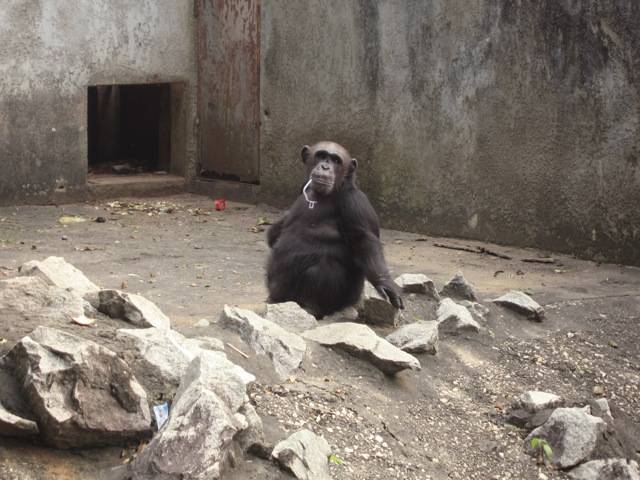 Photo by Balazs Buzas
[Speaker Notes: Photo by Balazs Buzas]
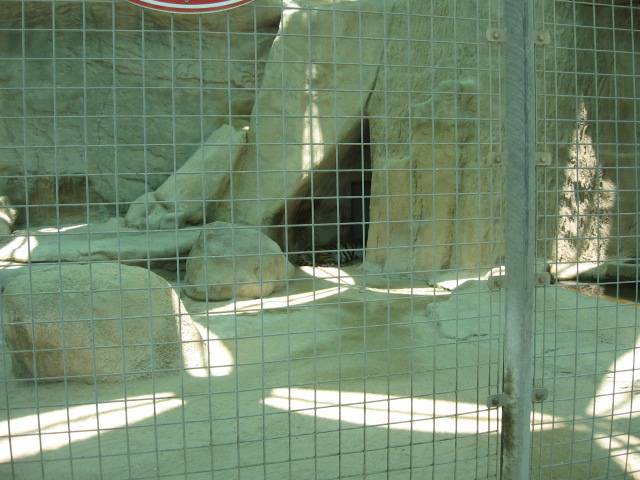 Photo by Hilda Tresz
[Speaker Notes: Photo by Hilda Tresz]
Photo by Zofia and Stan Kurylowicz
[Speaker Notes: Photo by Zofia and Stan Kurylowicz]
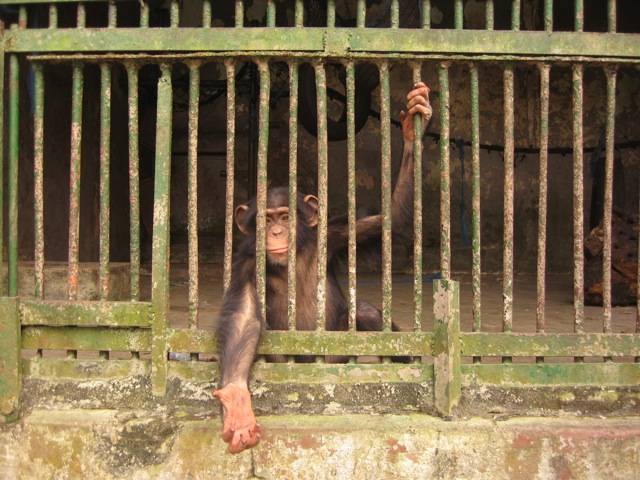 Photo by Balazs Buzas
[Speaker Notes: Photo by Balazs Buzas]
Como resultado de las condiciones inapropiadas de los recintos y la falta de estímulos mentales, los animales pueden desarrollar enfermedades físicas y psicológicas, cambios de comportamiento o comportamientos anormales.
Desórdenes alimentarios
Los animales en zoológicos en condiciones inadecuadas de encierro han sido vistos vomitando y comiendo sus vómitos en continuación, como modo de combatir el aburrimiento.
[Speaker Notes: Joe, the gorilla at Twycross Zoo 
http://www.oozemagazine.co.uk/caps1.htm]
Caminar de un lado a otro
Movimiento ambulatorio repetitivo – atravesando el mismo tramo repetidamente (Mellen, Haye, Shepherdson, 1998).
[Speaker Notes: Visitors watch as a polar bear cub paces at the San Diego Zoo. 
Photo:http://seattlepi.nwsource.com/getaways/090596/pace05_top.html]
Balanceo
Moviéndose lenta o rítmicamente hacia adelante y hacia atrás, o de un lado hacia el otro.
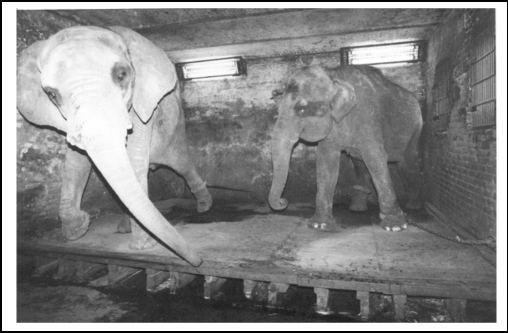 Courtesy of Alan Roocroft
Courtesy of Alan Roocroft
[Speaker Notes: Courtesy of Alan Roocroft]
Automutilación
Algunos individuos convierten un hábito normal como el aseo, en un comportamiento excesivo de limpieza. Comportamientos como lamidas exageradas, mordisqueos insistentes y rascarse repetidamente pueden causar serias heridas (Meyer-Holzapfel, 1968).  
   
 
 







Photo by Lisa Knowles, Wisconsin Regional Primate Research Center
Apatía
La separación de una pareja o compañero con quien el animal tiene un lazo fuerte puede generar un estado de apatía en el animal, comparable al estado de depresión o duelo en el ser humano (Mayer-Holzapfel, 1968).
[Speaker Notes: Sakol, 1993]
Aseo exageradoAdicción al cuidado y atención exagerada de la superficie del cuerpo
[Speaker Notes: http://www.fotosearch.com/NGF003/72252258/]
Hipotermia Condición potencialmente fatal, que ocurre cuando la temperatura del cuerpo cae por debajo de 35 °C.
[Speaker Notes: http://www.guzooforever.com/theanimals.html]
Hipertermia
La hipertermia es una condición de elevada temperatura corporal debido a fallas en la termorregulación.
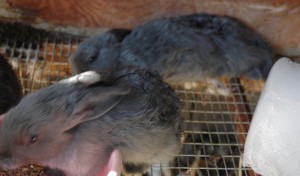 [Speaker Notes: http://pluckandfeather.com/wp-content/uploads/2010/09/overheat.jpg
http://www.google.com/imgres?imgurl=http://www.missionfarrierschool.com/images/july/school_264.jpg&imgrefurl=http://www.missionfarrierschool.com/Beau.htm&h=300&w=400&sz=59&tbnid=N2iW8To9sMMqZM:&tbnh=93&tbnw=124&prev=/search%3Fq%3Dlaminitis%2Bin%2Bhorses%26tbm%3Disch%26tbo%3Du&zoom=1&q=laminitis+in+horses&hl=en&usg=__LljAFn4x_iCrzqMf7oGCU4pXrV4=&sa=X&ei=guX4TdCuBuWw0AGptfHXDQ&ved=0CDQQ9QEwAw]
Laminitis y otros problemas en las patas
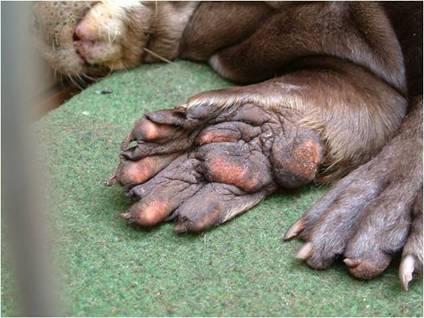 Pododermatitis en la nutria gigante, con desgaste excesivo de las almohadillas plantares e inflamación.
Inflamación de las capas sensibles del tejido dentro de los cascos de los caballos y otros animales.
Photo by Volker Gatz
[Speaker Notes: Photo by Volker Gatz
http://www.google.com/imgres?imgurl=http://www.missionfarrierschool.com/images/july/school_264.jpg&imgrefurl=http://www.missionfarrierschool.com/Beau.htm&h=300&w=400&sz=59&tbnid=N2iW8To9sMMqZM:&tbnh=93&tbnw=124&prev=/search%3Fq%3Dlaminitis%2Bin%2Bhorses%26tbm%3Disch%26tbo%3Du&zoom=1&q=laminitis+in+horses&hl=en&usg=__LljAFn4x_iCrzqMf7oGCU4pXrV4=&sa=X&ei=guX4TdCuBuWw0AGptfHXDQ&ved=0CDQQ9QEwAw]
Crecimiento de piel seca, llagas o úlceras por presión, callos y conductos sinusales que drenan
Courtesy of Alan Roocroft
[Speaker Notes: Courtesy of Alan Roocroft]
Artritis, problemas de cadera, lesiones en la cara e inflamación de articulaciones!!!!!!!!!!!!
Courtesy of Alan Roocroft
[Speaker Notes: Courtesy of Alan Roocroft]
El efecto mágico de los sustratos!!
Los animales salen inmediatamente de superficies rígidas que queman, o aquellas frías, secas, o húmedas.
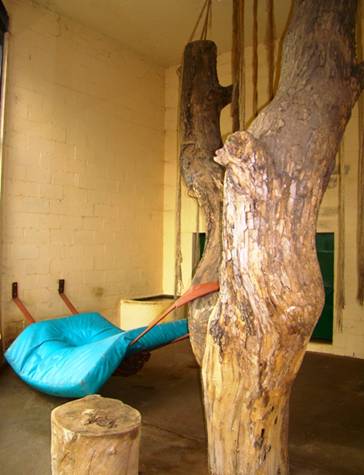 Photo by Santiago Ricci
[Speaker Notes: Enclosure without and with  substrate at the Buenos Aires ZooPhoto by Santiago Ricci]
Mayor actividad
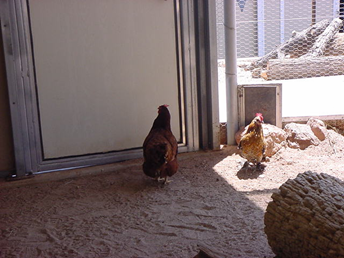 Animales activos versus inactivos
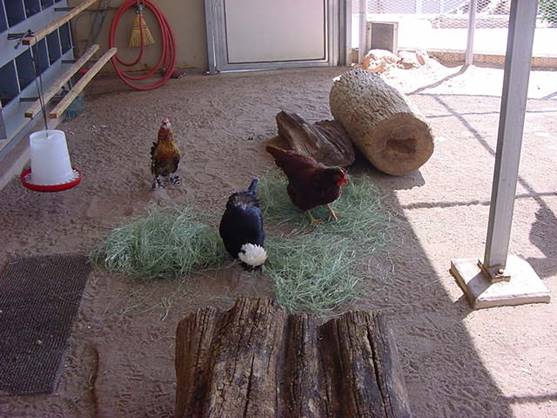 Phoenix Zoo, Photo by Hilda Tresz
[Speaker Notes: Phoenix Zoo, Photo by Hilda Tresz]
Búsqueda de comida durante mayor tiempo
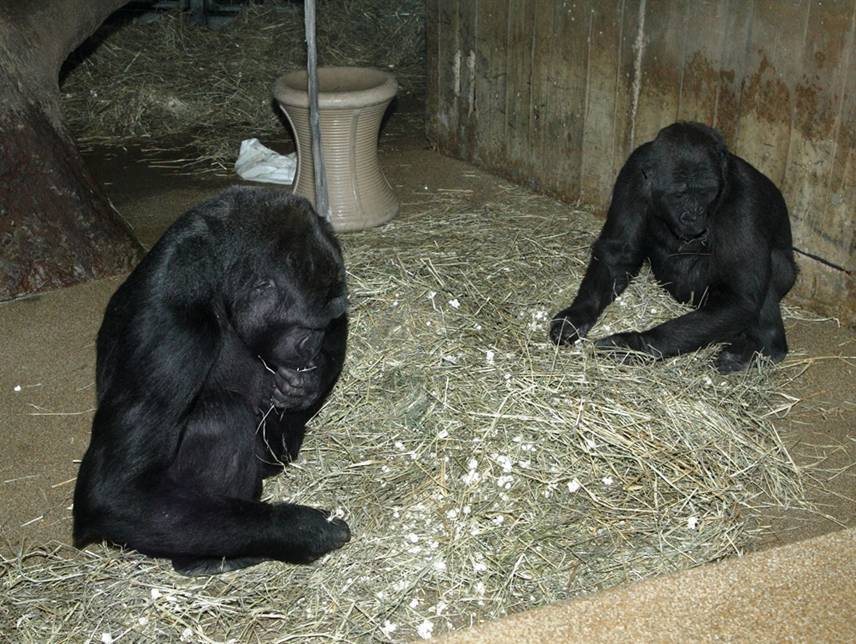 Hay, courtesy of Smithsonian’s National Zoo
[Speaker Notes: Hay, courtesy of Smithsonian’s National Zoo]
Dieta mejorada (algunos alimentos que los animales habían dejado de lado antes, fueron luego encontrados atractivos si estaban mezclados en el suelo)
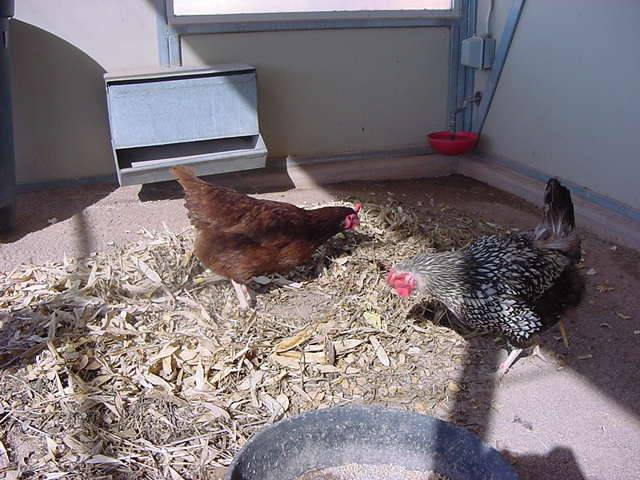 Phoenix Zoo, Photo by Hilda Tresz
[Speaker Notes: Phoenix Zoo, Photo by Hilda Tresz]
Mayor manipulación, locomoción y contacto social [Tripp, 1985]
La presencia de objetos manipulables (sustratos) incrementa el nivel de actividad más que:
 el tamaño del recinto
 el tamaño de la superficie del piso 
 la frecuencia de la alimentación

Pasado un tiempo de  exposición los animales todavía continúan manipulando el sustrato, lo que indica que el factor novedad no es esencial para generar interés.
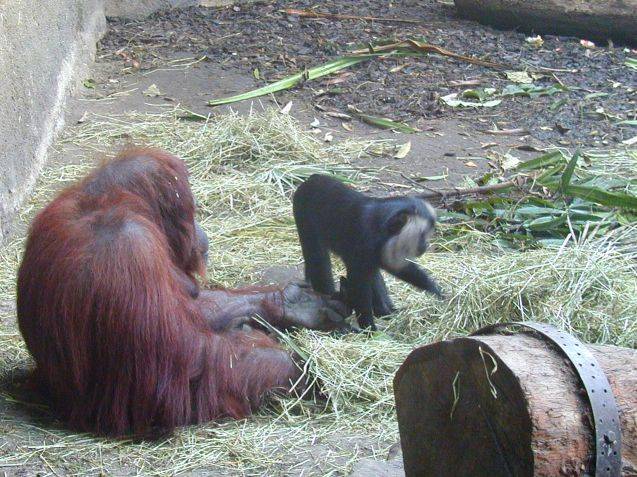 Allwetterzoo Münster , photo by Martin Schuchert
[Speaker Notes: Allwetterzoo Münster , photo by Martin Schuchert
1st study of 43 groups of gorillas and 68 groups of orangutans in 42 European zoos Wilson [1982].]
Disminución de la competición y proximidad social [Lutz, Novak, 2005]
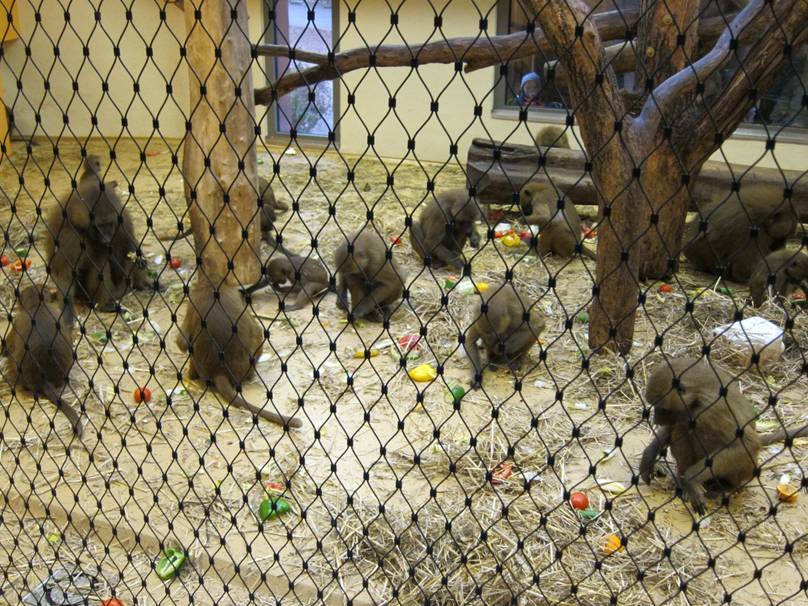 Nürnberg Zoo, photo by Martin Schuchert
[Speaker Notes: Nürnberg Zoo, photo by Martin Schuchert]
Menos comportamientos autodirigidos(auto aseo, juego en aislamiento, masturbación) [Tripp, 1985]
[Speaker Notes: http://upload.wikimedia.org/wikipedia/en/5/5e/Female_Orangutan_Auckland_Zoo.JPG
http://www.google.com/imgres?imgurl=http://us.cdn4.123rf.com/168nwm/jonnysek/jonnysek0908/jonnysek090800119/5342082-very-nice-orangutan-from-the-zoo-prague.jpg&imgrefurl=http://www.123rf.com/photo_5338400_very-nice-orangutan-from-the-zoo-prague.html&usg=__qPmd8eBs7J8VFBMH-5qyWjDlG1c=&h=168&w=113&sz=7&hl=en&start=143&zoom=1&um=1&itbs=1&tbnid=dLfXDKhNJ1wtqM:&tbnh=99&tbnw=67&prev=/search%3Fq%3Dorangutan%2Bzoo%26start%3D140%26um%3D1%26hl%3Den%26sa%3DN%26biw%3D1004%26bih%3D637%26ndsp%3D20%26tbm%3Disch&ei=Jib6TYfKDIHt0gHtxqmLAw]
Alienta la construcción de nidos
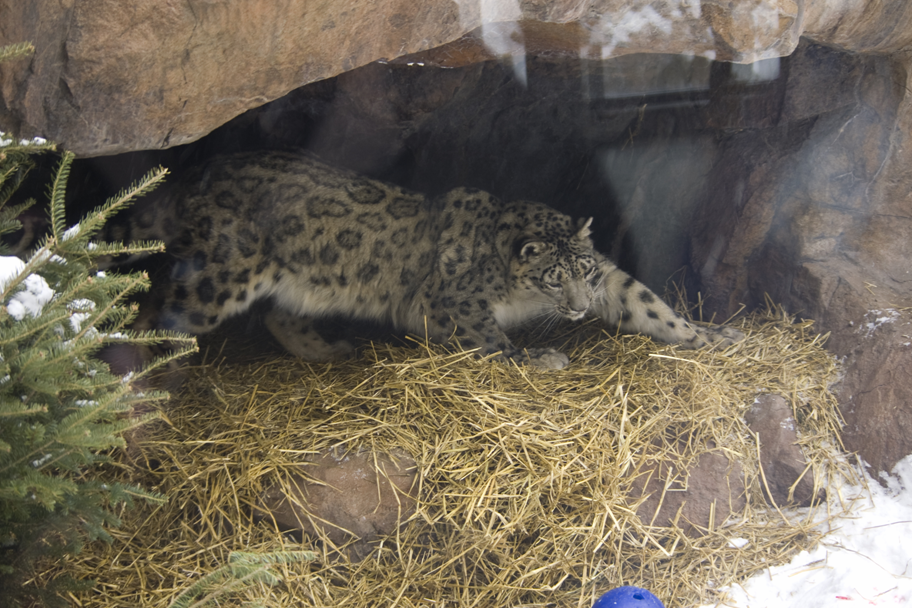 Straw, Como Zoo, Photo by Allison Jungheim
[Speaker Notes: Straw, Como Zoo, Photo by Allison Jungheim]
Alienta la cría exitosa
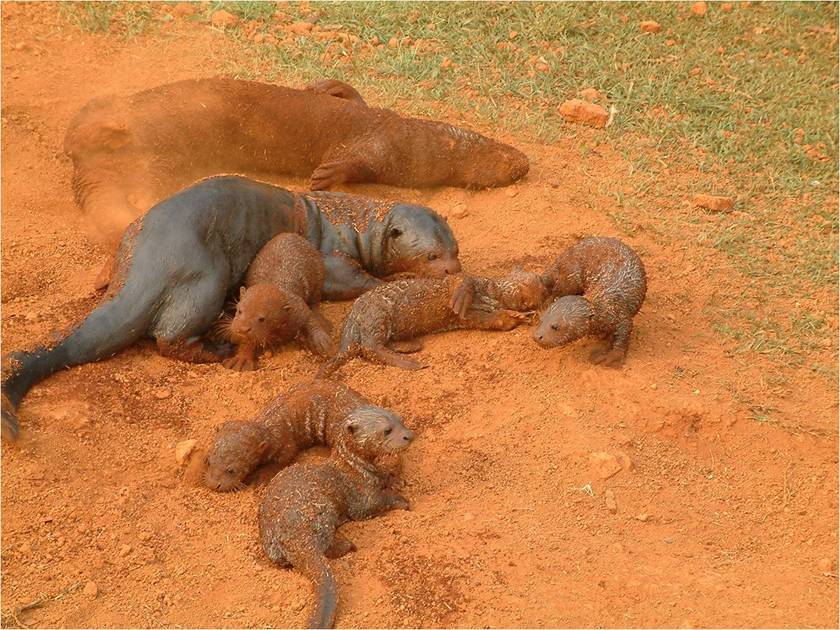 Red laterit sand Brasilia Zoo, Photo by Volker Gatz
[Speaker Notes: Red laterit sand Brasilia Zoo, Photo by Volker Gatz]
Induce a la puesta de huevos     [Hughes, 1976]
Seis de cada 10 gallinas pefirieron materiales naturales a superficies de acero. 88% de los huevos fueron depositados en materiales naturales.
[Speaker Notes: http://www.google.com/imgres?imgurl=http://www.spca.org.hk/welfare/images/campaigns/Chicken%2520in%2520cage%2520RSPCA.jpg&imgrefurl=http://www.spca.org.hk/welfare/eng/chicken_welfare.html&usg=__6CYiwtsD_3Nug7hDPJRGdUuJ5xw=&h=424&w=640&sz=84&hl=en&start=16&zoom=1&um=1&itbs=1&tbnid=z2UTzhKjhdRK3M:&tbnh=91&tbnw=137&prev=/search%3Fq%3Dbattery%2Bflooring%2Bfor%2Bchickens%26um%3D1%26hl%3Den%26sa%3DN%26biw%3D1004%26bih%3D637%26tbm%3Disch&ei=yVI5TsPaLcnUgQfR0rnPBg]
Facilita los nacimientos
[Speaker Notes: http://plingpling.files.wordpress.com/2009/04/baby-elephant-raya.jpg]
Reduce el estrés por la posibilidad de hacer rutas de escape y escondites
Dirt  Phoenix Zoo, Photo by Jim Hughes
[Speaker Notes: Dirt  Phoenix Zoo, Photo by Jim Hughes]
Mejora los hábitos de dormir / Previene el desgaste de los colmillos
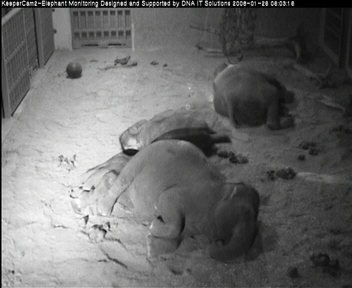 [Speaker Notes: Dublin Zoo,  Photo by Gerry Creighton
Alan Roocroft-”Tusk wear on concrete flooring has been a big problem for elephants in zoos for many years. Some zoos have even resorted to capping or metal banding the tusks so that tusk contact with the concrete is avoided”.]
Provee materiales de juego
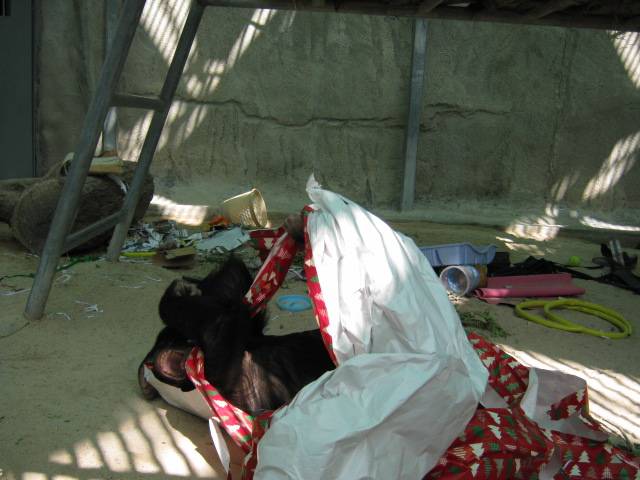 Phoenix Zoo, Photo by Hilda Tresz
[Speaker Notes: Phoenix Zoo, Photo by Hilda Tresz]
El recinto es más estético / tiene apariencia natural
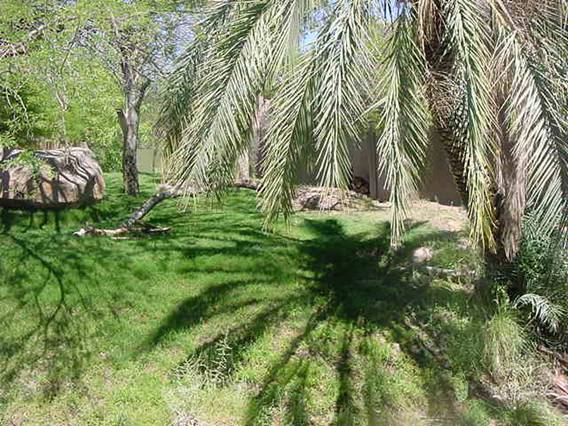 Grass at the Phoenix  Zoo, photo by Hilda Tresz
[Speaker Notes: http://zoodesign.files.wordpress.com/2008/08/brookfield-tiger.jpg and Grass at the Phoenix  Zoo, photo by Hilda Tresz]
Ventajas para el cuidador – limpiar es muy fácil, cualquiera puede hacerlo!
Se reduce el mal  olor
Menos limpieza  (limpieza puntual vs. limpieza todos los días)
Pedro raking, courtesy of Phoenix Zoo
[Speaker Notes: Pedro raking, courtesy of Phoenix Zoo]
Listado de sustratos
Paja (cebada, avena, arroz, ccnteno y trigo) 
Heno (centeno, timothy, bromo, festuca, Bermuda, pasto, alfalfa, tréboles, forbs, etc.)
Excelsior (largas y finas virutas de madera)
Papel (en tiras, papel de diario, guías telefónicas, papel de envoltorio, etc.)
Ropa
Bolitas de embalaje (que no dañan si son ingeridas accidentalmente)
Bolsas de arpillera
Hojas secas 
Elementos naturales frescos que a los animales les gusta recoger para juntar o comer
Mazorca de maíz
Mezcla de ramas y hojas secas
Turba de jardín
Chips de madera
Virutas de madera
Aserrín
Cáscara de coco molida
Césped/pasto en rollo
Alfombra de goma
Piso de goma
Polvo
Arena
Barro
Tierra/Lodo/Piedras
Biosuelo
Y muchos más…….
Sé (lo sé!) que tienes tus dudas!
Tengo algunas respuestas!!!!!!!!
Cómo mantener la limpieza y resolver los problemas de drenajes?!Crea un suelo natural
12 pulgadas (30.5 cm) de piedra molida para los drenajes 
18 pulgadas (45.7 cm) de arena por encima
         
La arena se limpia diariamente, los puntos donde hay orina se mojan, y el agua se escurre a través de la capa de piedras
Sistema de aire y rociadores 
La arena se cambia cada 6 a 9 meses
[Speaker Notes: Lisa Ruggiero, Roger Williams Park Zoo, Rhode Island, USA Elephant facility]
Cómo mantener la limpieza y resolver los problemas de drenajes?!Cajas de arena para dar a luz
Machimbre alrededor del perímetro de la caseta, para mantener una profundidad de 4 a 6 pulgadas (10 a 15 cm). 
Mantener limpio, evitar regar con mangera. Barrer, usar sistemas de soplado de hojas antes que manguera.  
Trampas secundarias instaladas para retener partículas más pequeñas y hoyos donde desembocan los drenajes que tienen trampas más grandes.
[Speaker Notes: Como Zoo , photo by Allison Jungheim]
Soluciones para problemas de drenaje: anillos de pileta
Anillos metálicos o de plástico sobre los drenajes de la pileta. Tienen 10cm (3.9 pulg) de alto y alrededor de 15cm (5.9 pulg) de diámetro 
Válvulas de derrame con malla adicional que previene la caída de desechos grandes
Drenajes en la tierra cubiertos con discos de acero perforados  con agujeros de ~1/2 cm (0.6 pulg).
Drenajes con canastos plásticos estandarizados.
Volker Gatz , Zoo Dortmund
[Speaker Notes: Volker Gatz , Zoo Dortmund]
Soluciones para problemas de drenaje   Bordes de troncos o ramas
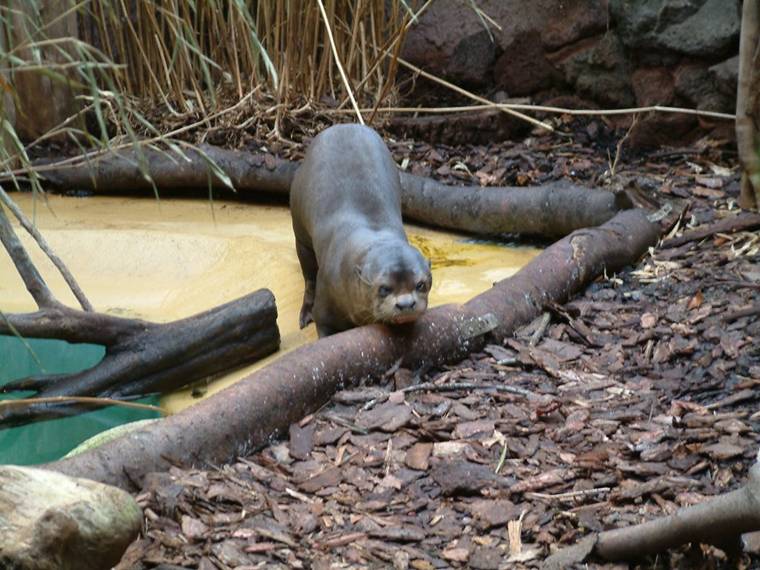 Volker Gatz , Zoo Dortmund
[Speaker Notes: Volker Gatz , Zoo Dortmund]
Prevención de ingestión del sustratoCubas y alfombras de goma
Chequeo regular de defecaciones
Ofrecer alimento en cubas o colocar alfombras debajo de los comederos
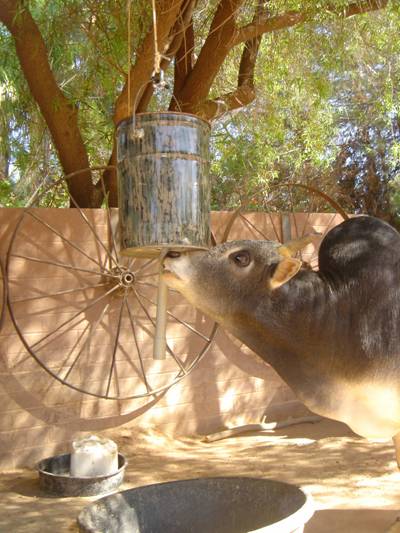 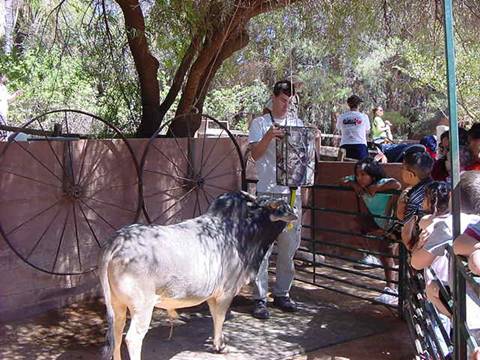 Photo by Hilda Tresz
[Speaker Notes: Photo by Hilda Tresz]
“Es innecesario para animales que anidan en árboles, ya que no bajarán al suelo.”
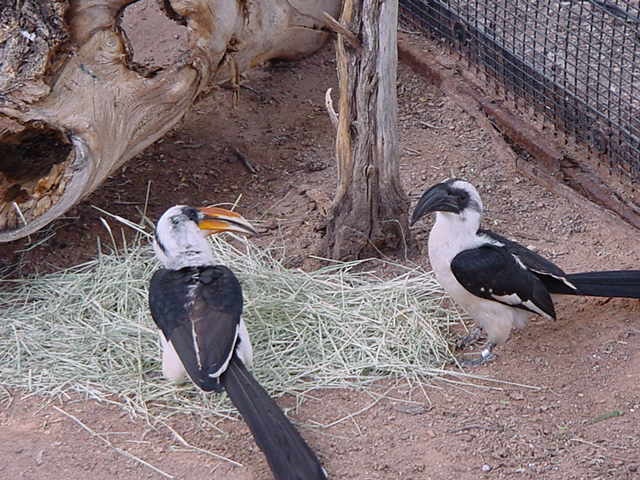 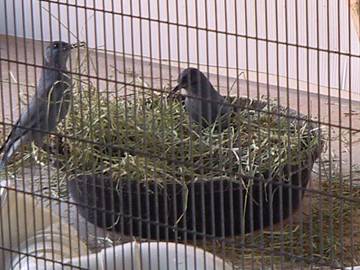 De verdad?
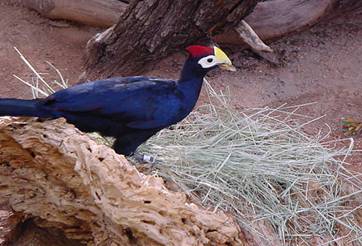 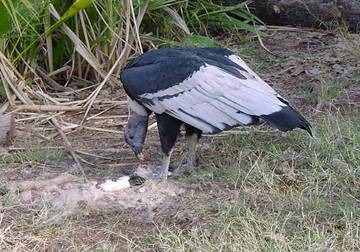 Phoenix Zoo, Photo by Hilda Tresz
[Speaker Notes: Phoenix Zoo, Photo by Hilda Tresz]
Todavía estás seguro?
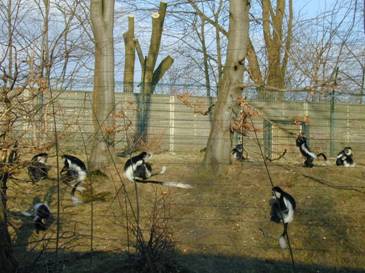 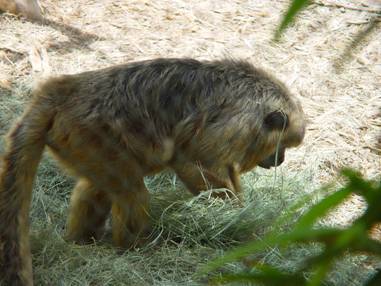 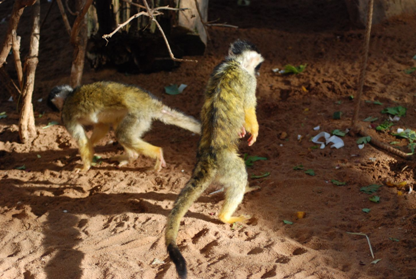 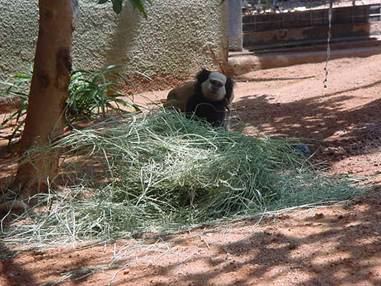 Allwetter Zoo, Nunberg Zoo, Photo by Martin Schuchert
Phoenix Zoo, Photo by Shawna Brown and unknown
[Speaker Notes: Allwetter Zoo, Nunberg Zoo, Photo by Martin Schuchert
Phoenix Zoo, Photo by Shawna Brown and unknown]
Alergias
No descontinuar / cambiar el sustrato

“La nutria de río tuvo una reacción alérgica adversa (ojos llorosos, picazón en la piel) a la paja de pino. Ahora a los animales se les coloca paja amarilla (paja para caballos).

Por el contrario, a leones jóvenes de montaña a los que se les había colocado paja amarilla presentaban ojos llorosos o pegajosos, con partículas pequeñas de polvo en los bordes de los ojos.Esto se cambió por paja de pino para las camas y aserrín de pino para la caja de desechos. La misma resultó una combinación exitosa”.
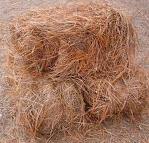 Allison Ballentine, Western North Carolina Nature Center
[Speaker Notes: Allison Ballentine, Western North Carolina Nature Center]
Control de pestes
“Señuelos de veneno en gel pueden ser estratégicamente aplicados en forma segura en areas inaccesibles (grietas, etc.) de los recintos. 
Reducir el lavado con manguera diario de los recintos reduce la humedad... que es donde las cucarachas prosperan.”
Cacerías de escorpiones pueden organizarse según el staff del zoo lo crea conveniente
[Speaker Notes: Dawn Neptune, Utah's Hogle Zoo 
Phoenix Zoo]
Quién tiene tiempo para limpiezas extra?
Los granjeros, cuya subsistencia depende de la eficiencia y del buen manejo del tiempo, usan sustratos en forma diaria.
[Speaker Notes: http://www.travelandtransitions.com/stories_photos/images/ottawa_agriculture_museum1.jpg]
Conclusiones
“ Lo que sugiero no es ciencia, sino solamente sentido común y salud y confort animal.” 
                Alan Roocroft (2005)
Las siguientes diapositivas muestran animales de todo el mundo que exhiben comportamientos apropiados a su especie gracias al uso de sustratos.
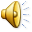 Papel en tiras/Heno      Doha Zoo, Photo by Hilda Tresz
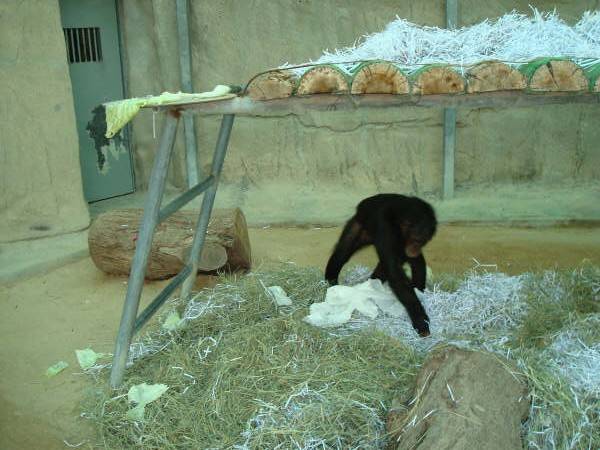 Trozos de ramas y hojas secasZoo Dortmund, Photo by Volker Gatz
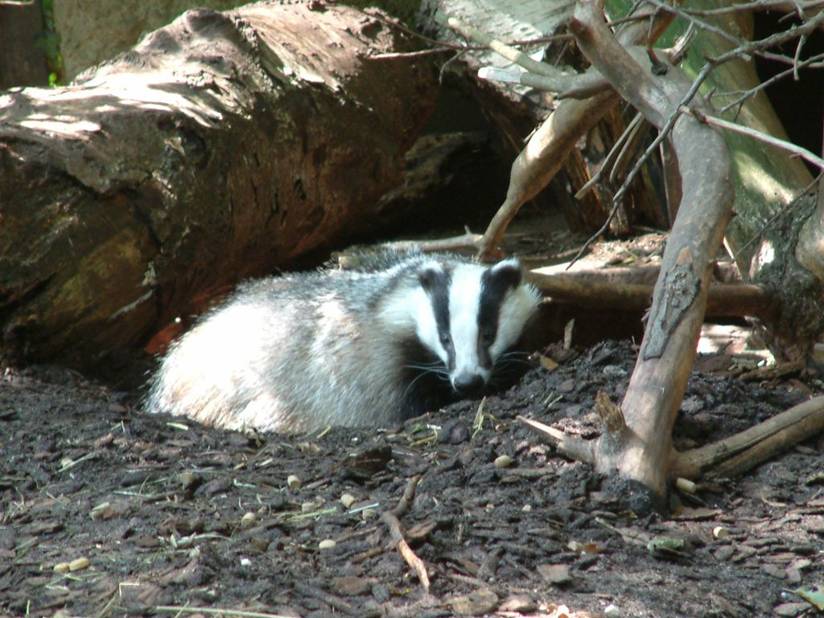 Trozos de pino  Zoo Dortmund, Photo by Volker Gatz
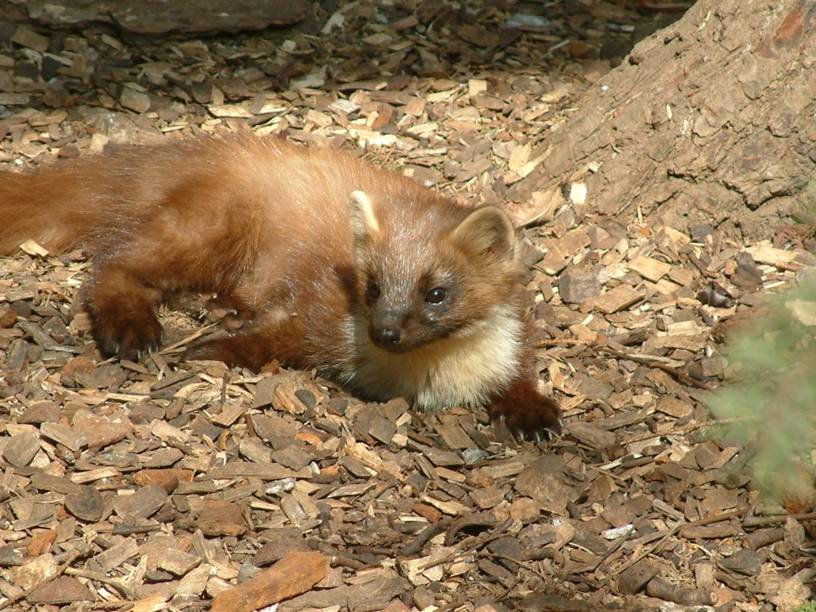 Hojas   Phoenix Zoo, Photo by Hilda Tresz
Heno/Pasto    Phoenix Zoo  Photo by: Laura Love
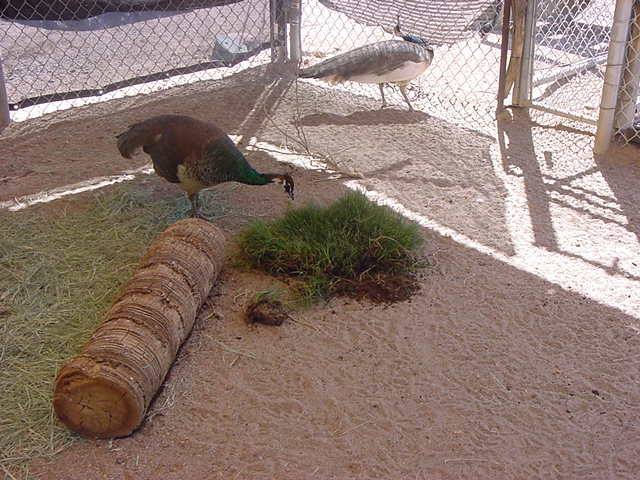 Aserrín de pino    Dublin Zoo Photo by Gerry Creighton
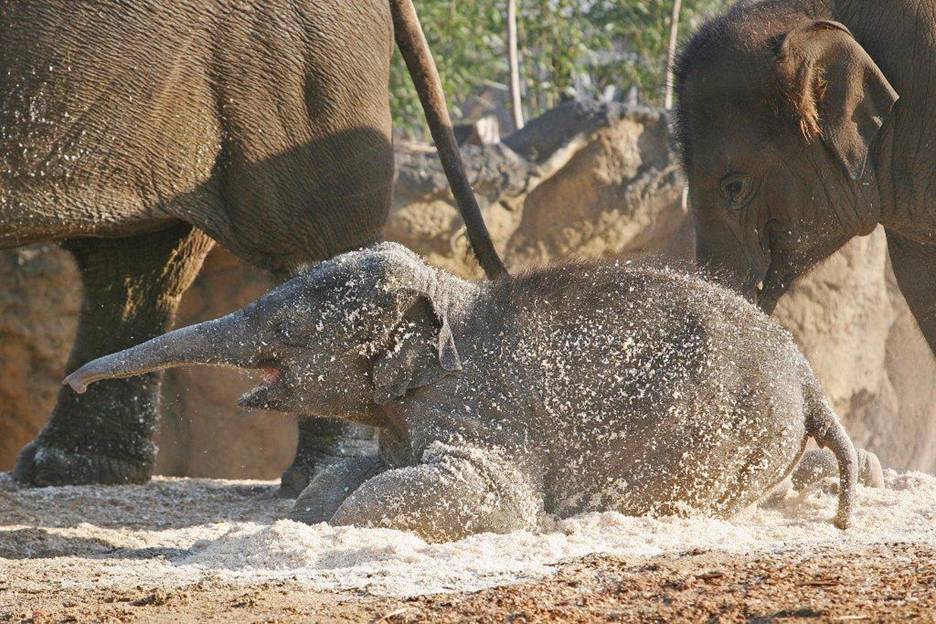 Barro      Phoenix Zoo, Photo by Hilda Tresz
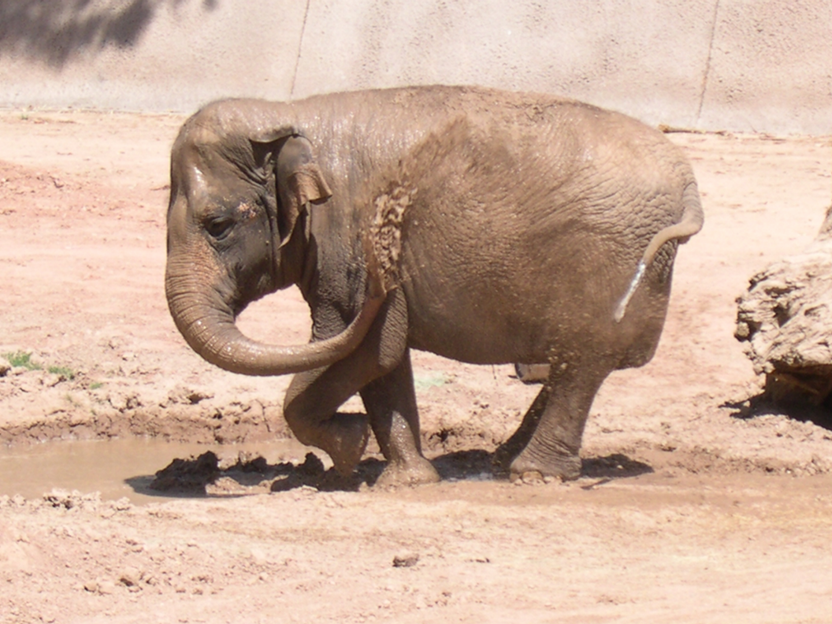 Heno               Courtesy of Phoenix Zoo
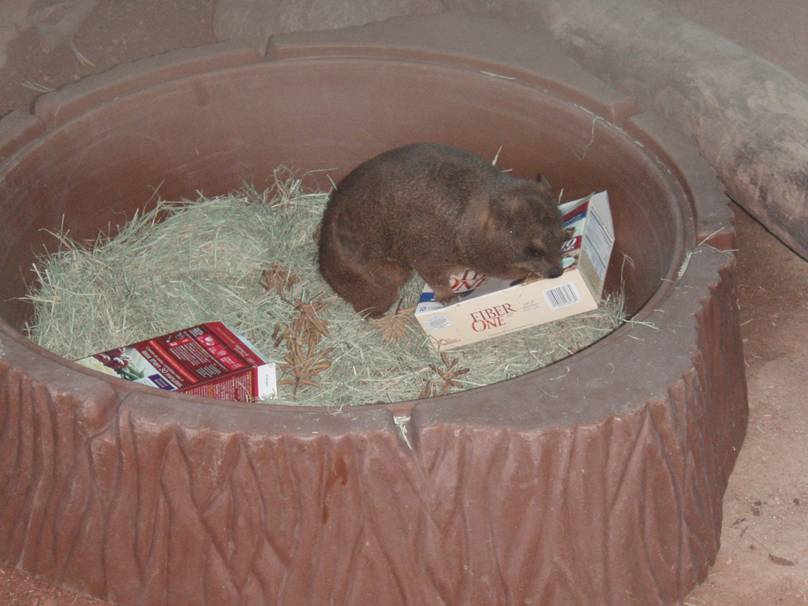 Césped           Phoenix Zoo, Photo by Hilda Tresz
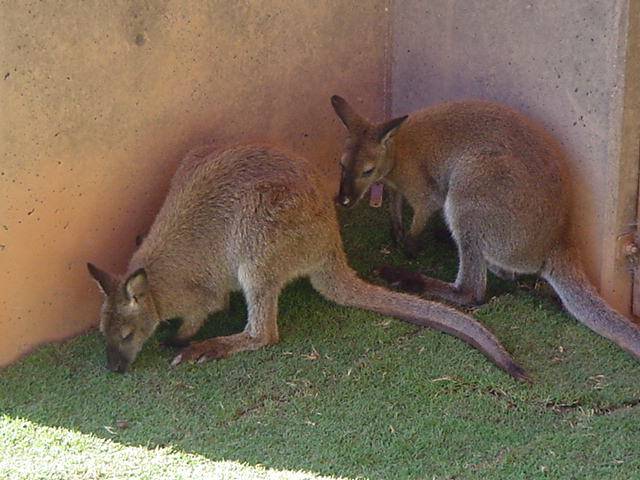 Aserrín y papel de diario Phoenix zoo, Photo by Hilda Tresz
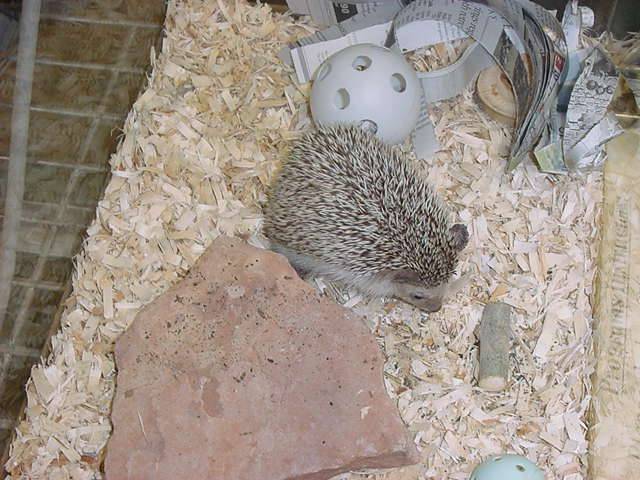 Lodo                 Phoenix Zoo, Photo by Steve Koyle
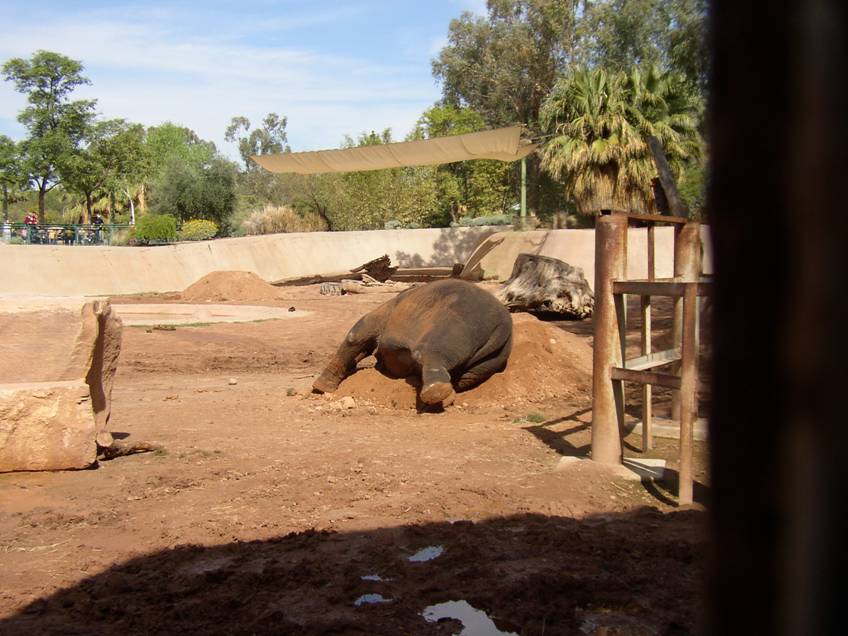 Paja
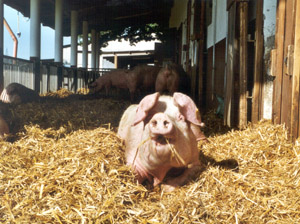 http://www.google.com/imgres?imgurl=http://www.domaene-mechtildshausen.de/images/content/MUTTERSA.jpg&imgrefurl=http://www.domaene-mechtildshausen.de/seiten/english/schweine.php&usg=__zsWXs0rMO3l-LrhO11ufOuy_QyE=&h=198&w=300&sz=41&hl=en&start=353&zoom=1&um=1&itbs=1&tbnid=Ve7sJFnWisBr3M:&tbnh=77&tbnw=116&prev=/search%3Fq%3Dpigsties%26start%3D340%26um%3D1%26hl%3Den%26sa%3DN%26biw%3D1004%26bih%3D637%26ndsp%3D20%26tbm%3Disch&ei=9H32Taj6IMPYgQe3qOyuDQ
Césped             Phoenix Zoo, Photo by Amanda Donagi
Papel en tiras    Doha Zoo, Photo by Hilda Tresz
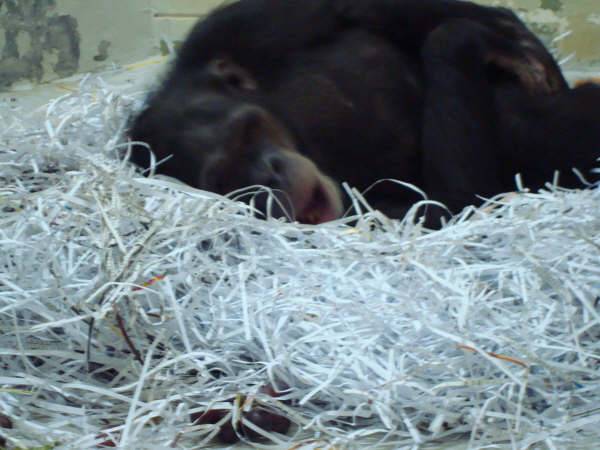 Paja     Phoenix Zoo, Photo by Hilda Tresz
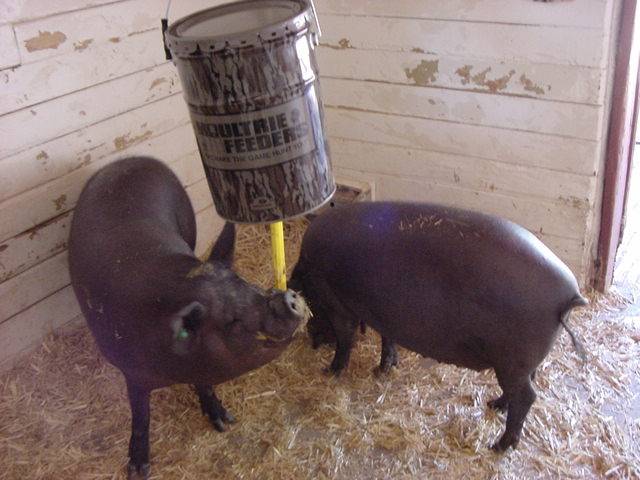 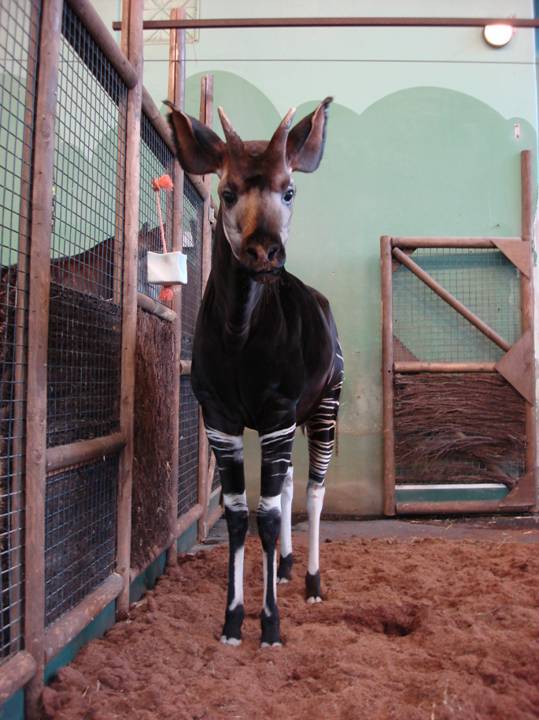 Cáscara de coco molida Blijdorp Zoo, Photo by Rob von Loon
Hojas
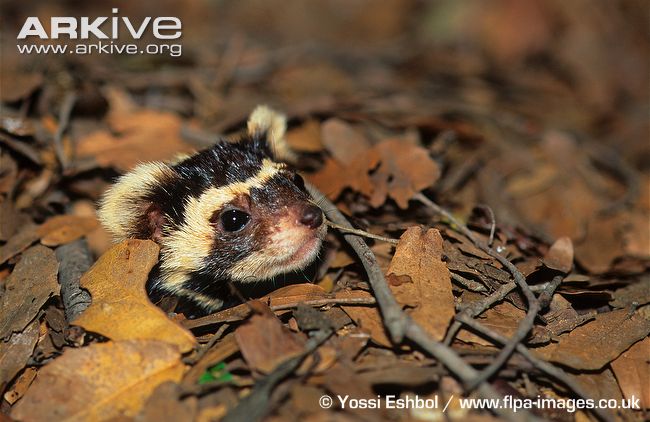 Heno         (Courtesy of The Shape of Enrichment)
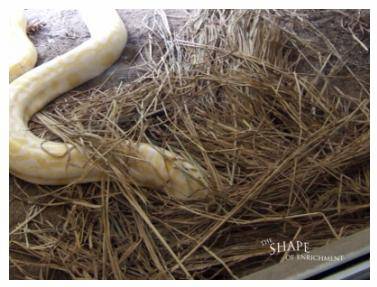 Aserrín      Phoenix Zoo, Photo by Hilda Tresz
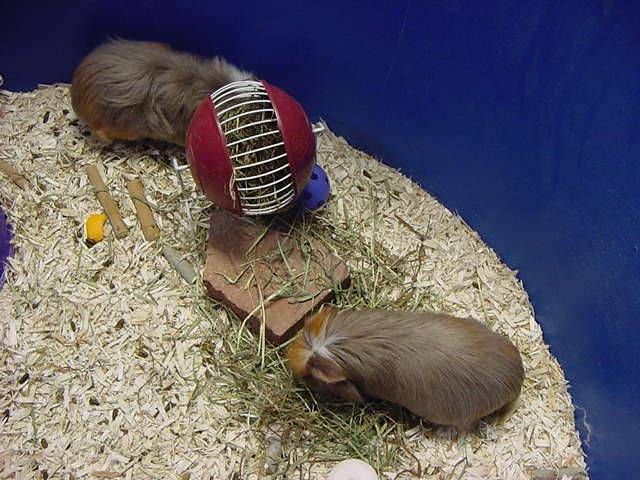 Hojas y trozos de ramas secasDoue Lafontaine, Photo by Volker Gatz
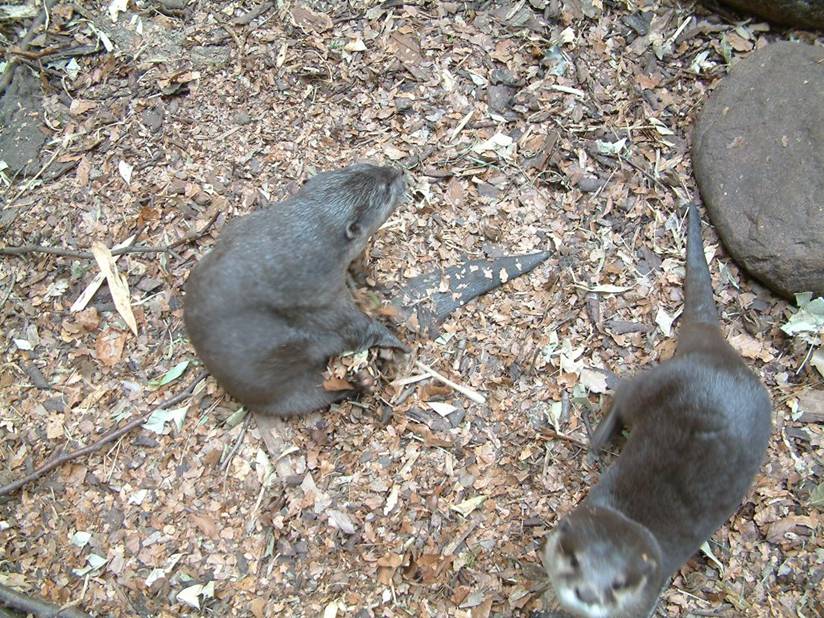 Heno     Phoenix Zoo, Photo by Hilda Tresz
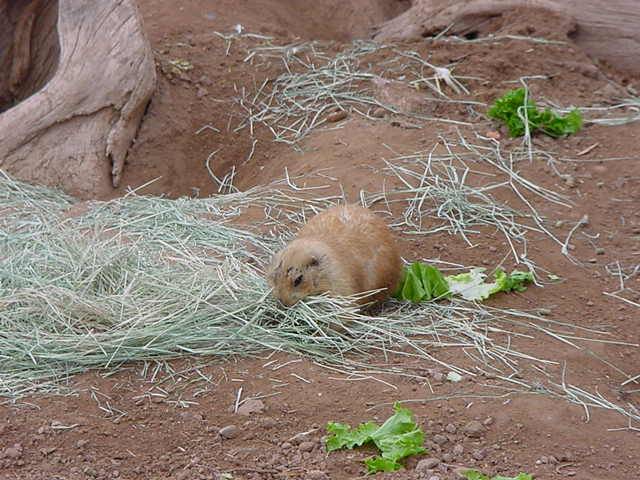 Papel en tiras  Phoenix Zoo, Photo by Amanda Knight
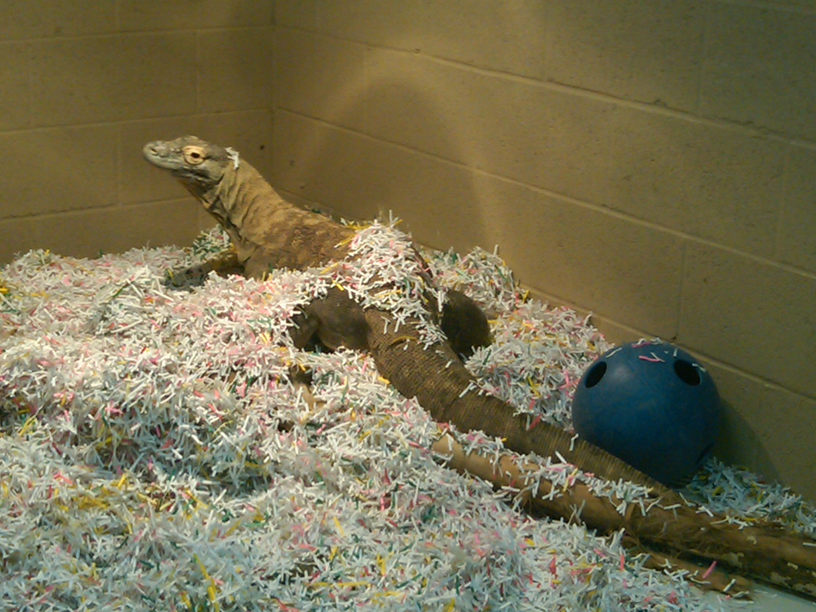 Bolsas de alimento vacías    Phoenix Zoo, photo by Niki Ciezki
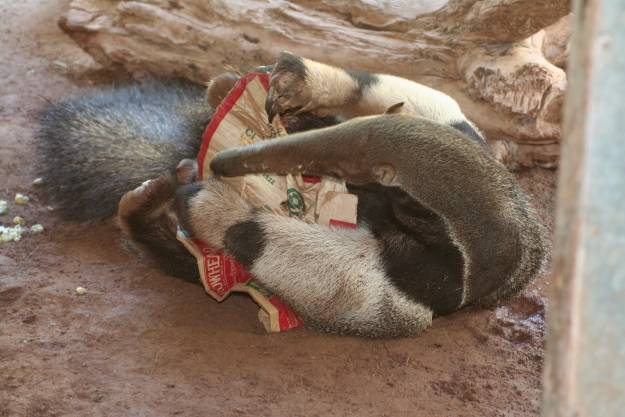 Tierra
Musgo
Polvo         Phoenix Zoo, photo by Hilda Tresz
Papel de envoltorio   Doha Zoo, Photo by Hilda Tresz
Heno         courtesy of Smithsonian’s National Zoo
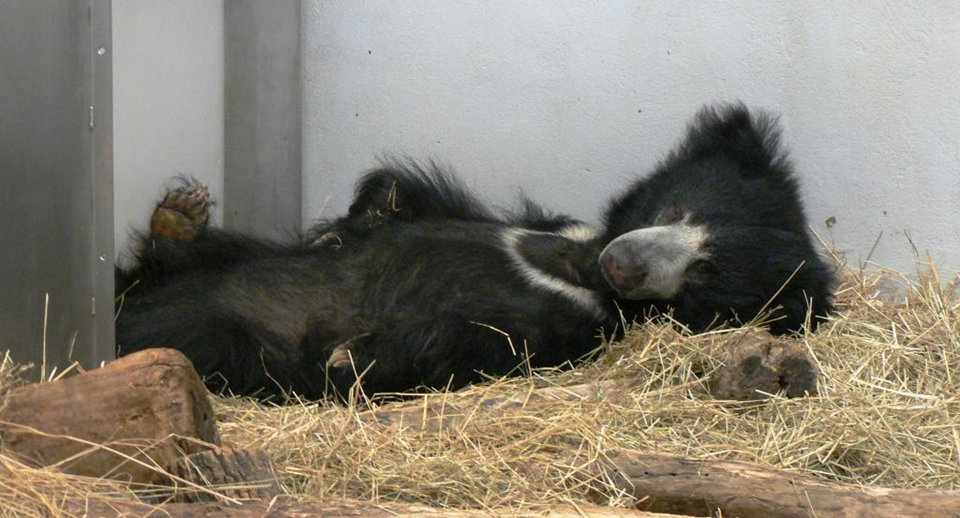 Paja       Bronx Zoo, Photo by Ann Littlewood
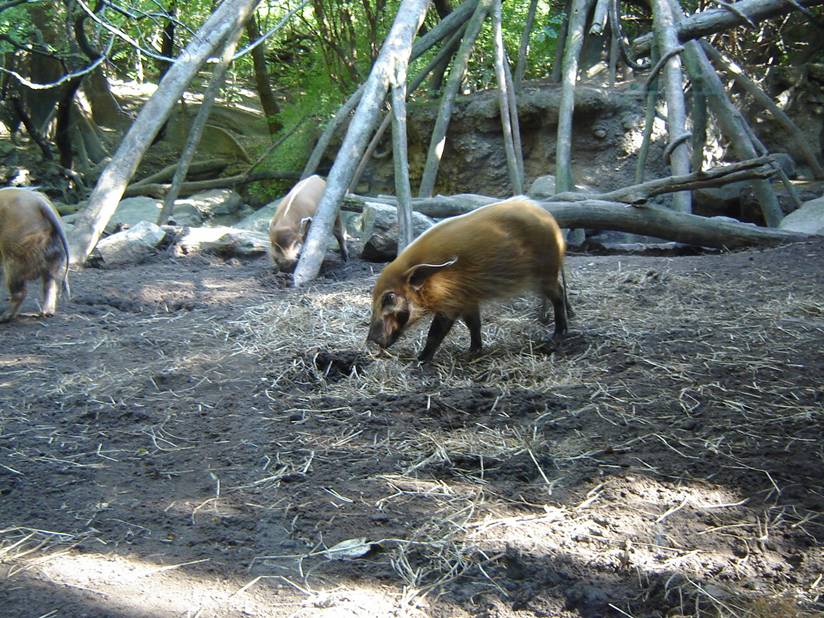 Papel en tiras     Calgary Zoo, Photo by Garth Irvine
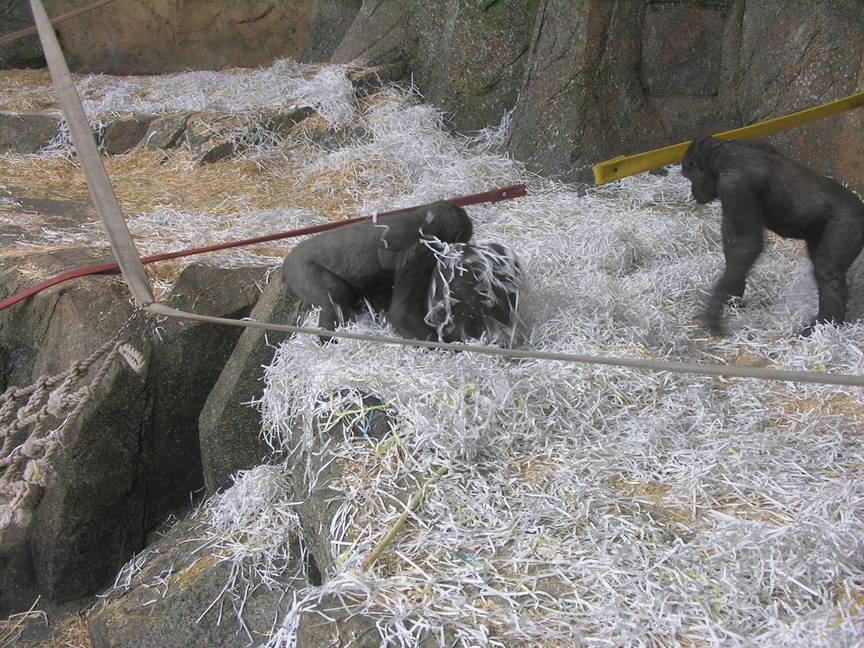 Bolitas de embalaje (comestibles)                    Phoenix Zoo, Photo by Hilda Tresz
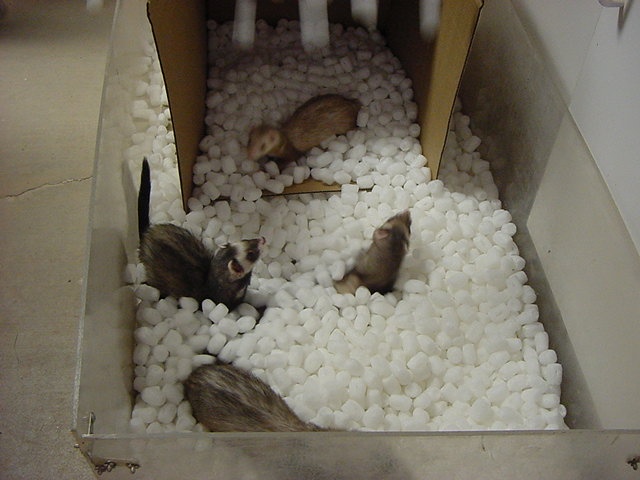 Hojas         Phoenix Zoo, Photo by Hilda Tresz
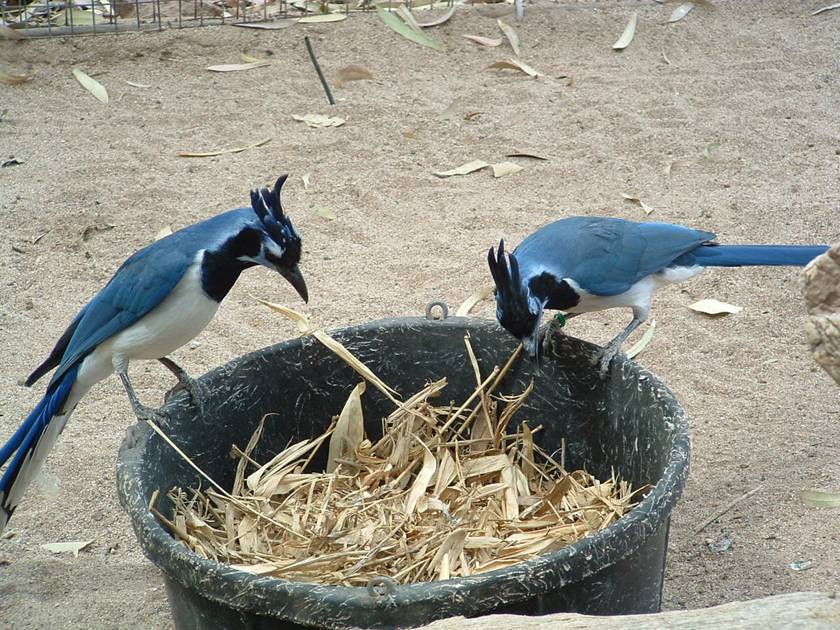 Guía telefónica    Phoenix Zoo, photo by Hilda Tresz
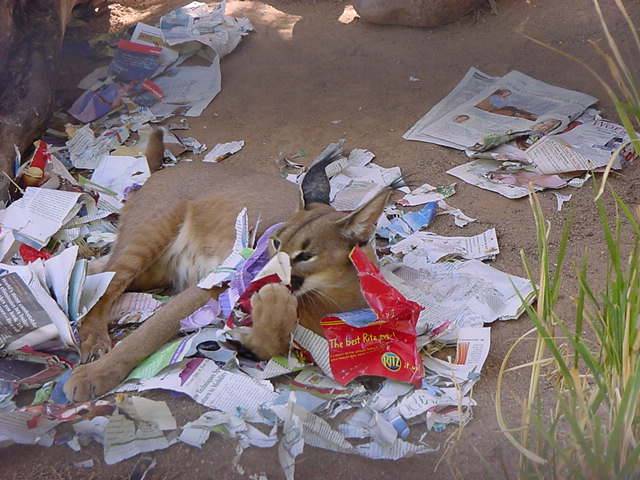 Ropa        Phoenix Zoo, courtesy of Phoenix Zoo
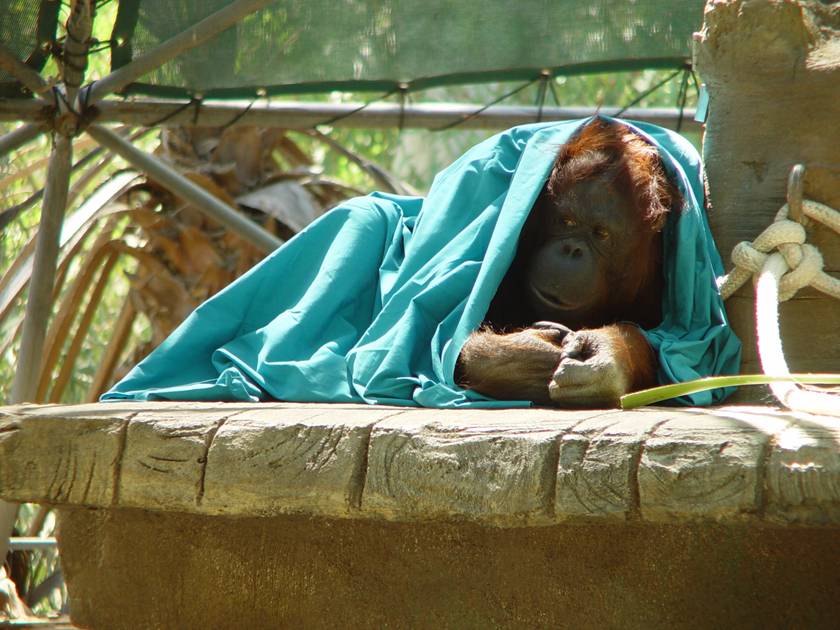 Paja      Phoenix Zoo, photo by Christina Goulart
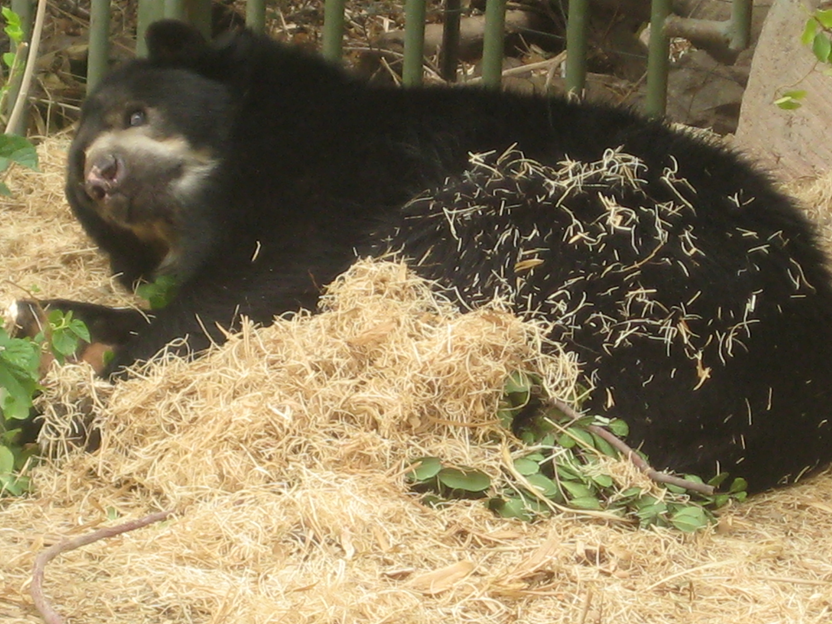 Heno      Phoenix Zoo, Photo by Hilda Tresz
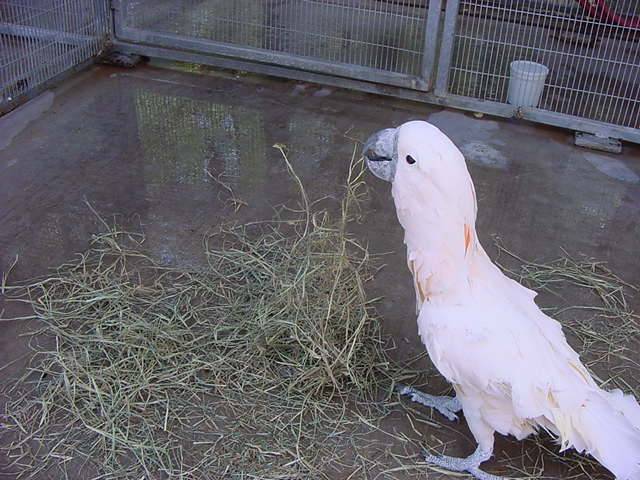 Elementos que a los animales gusta recolectar (Browse)     Phoenix Zoo, Photo by Christina Goulart and Jim Hughes
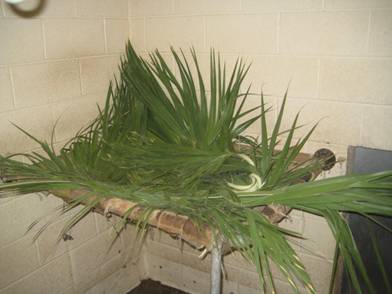 Mezcla de hojas y ramas secas     Dublin Zoo, Photo by Gerry Creighton
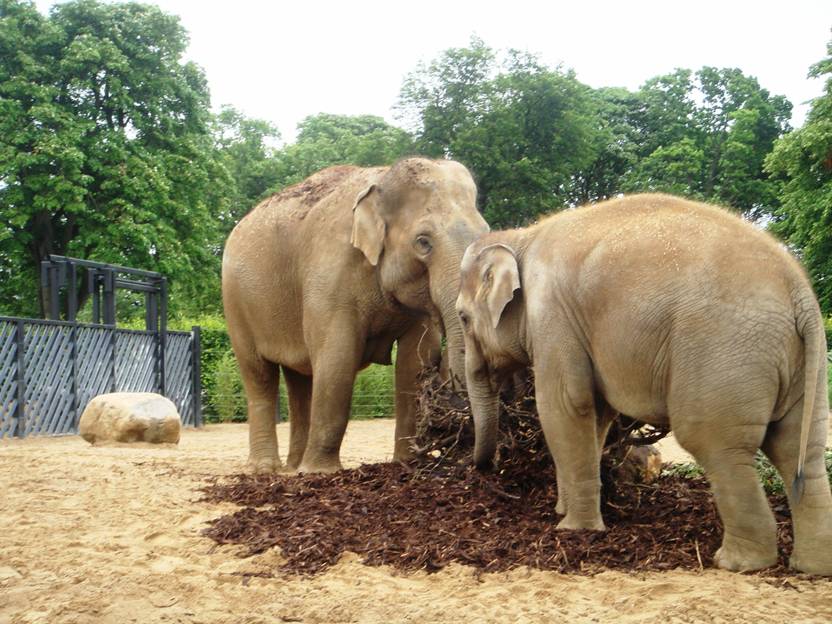 Heno         (Courtesy of Smithsonian’s National Zoo)
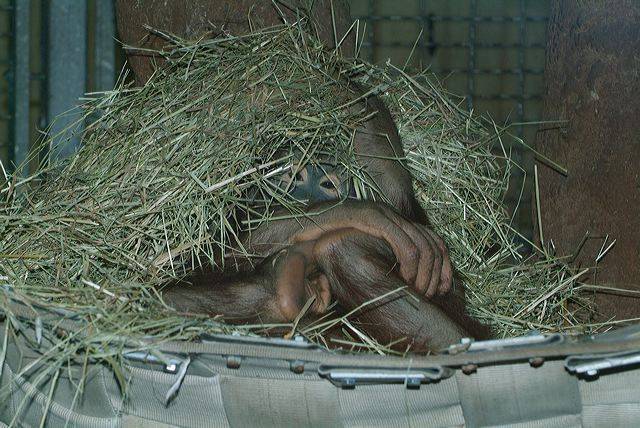 Papel en tiras   Phoenix Zoo, Photo by Amanda Knight
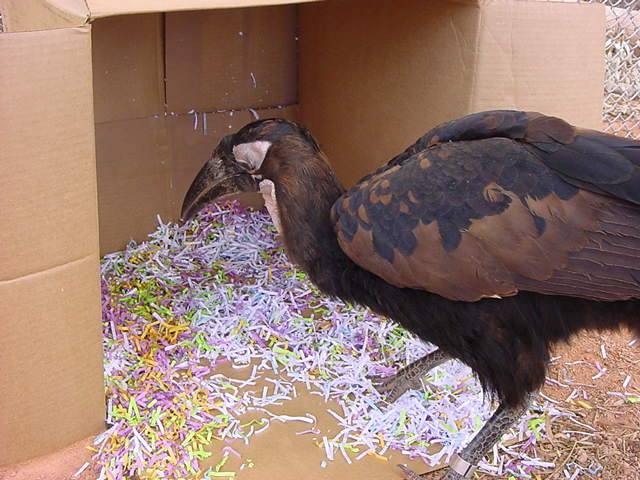 Paja           Franklin Park Zoo, Photo by Ann Littlewood
Arena          Zoo Dortmund, Photo by Volker Gatz
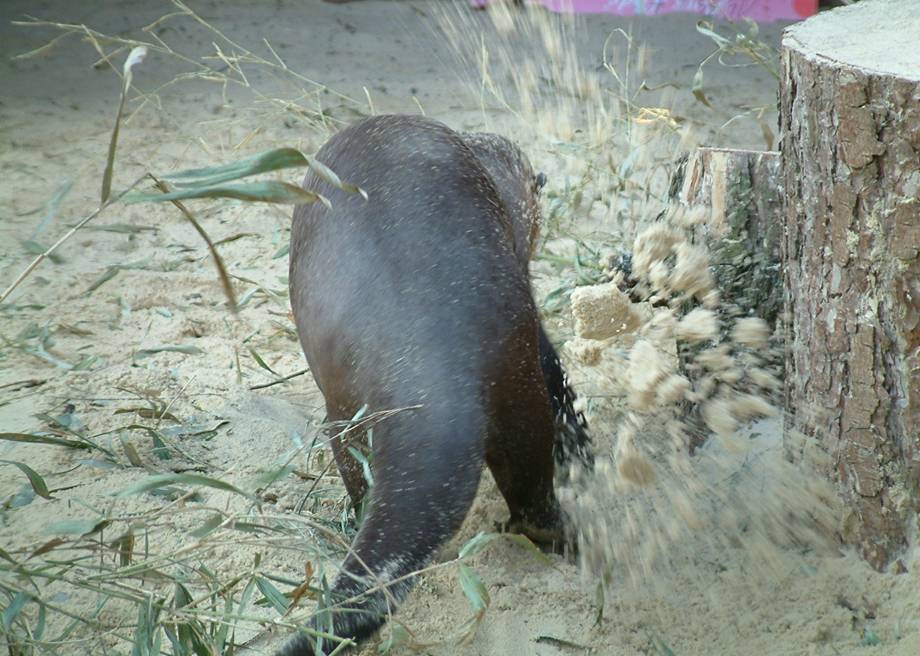 Heno         (Courtesy of Smithsonian’s National Zoo)
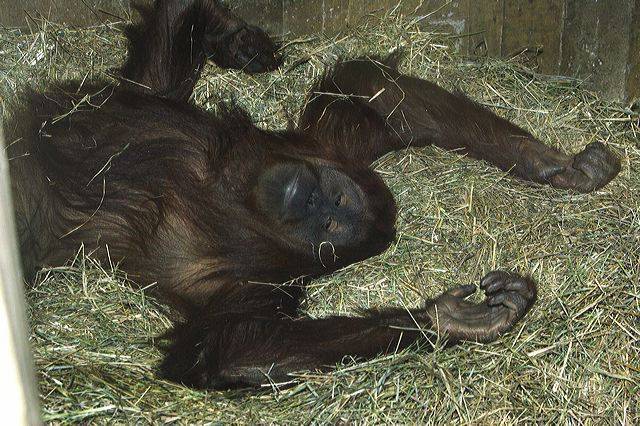 Excelsior (virutas largas y finas de madera) Monkey World, Photo by  http://www.flickr.com/photos/80625872@N00/21361795
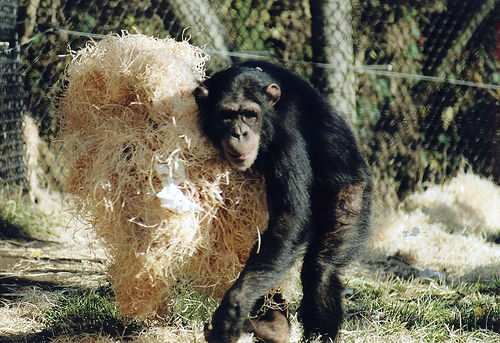 Hojas secas (Courtesy of Smithsonian’s National Zoo)
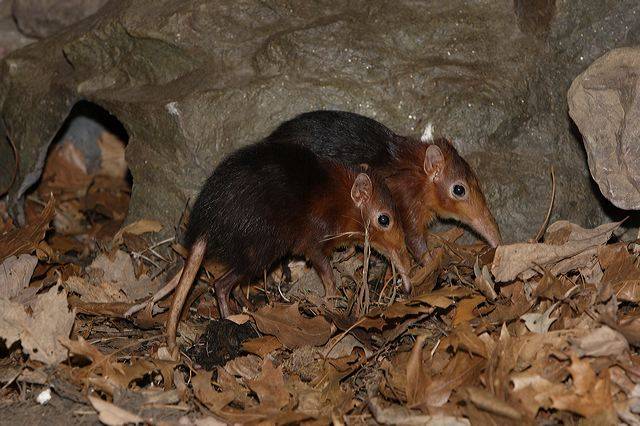 Elementos que a los animales gusta recolectar (Courtesy of Smithsonian’s National Zoo)
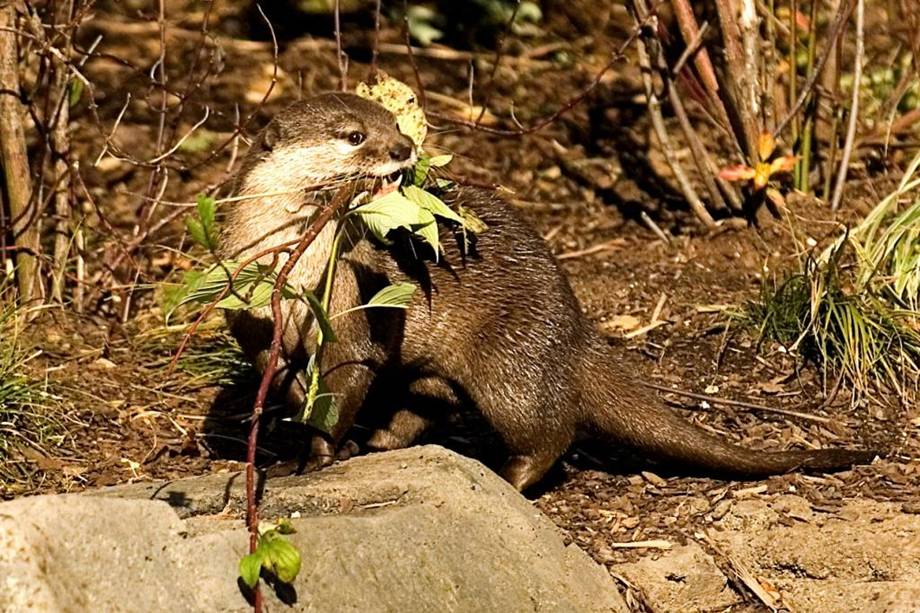 Paja     Franklin Park Zoo, Photo by Ann Littlewood
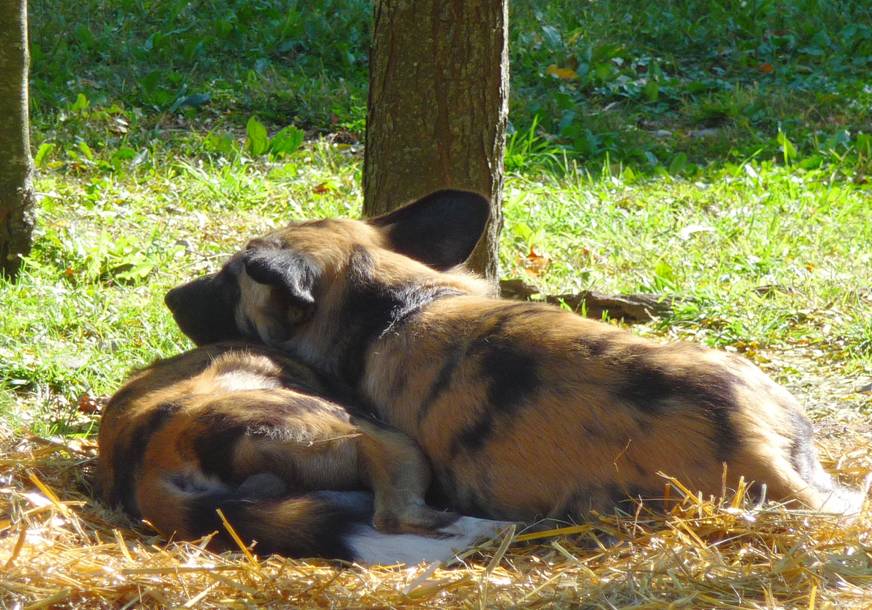 Tierra       (Courtesy of Smithsonian’s National Zoo)
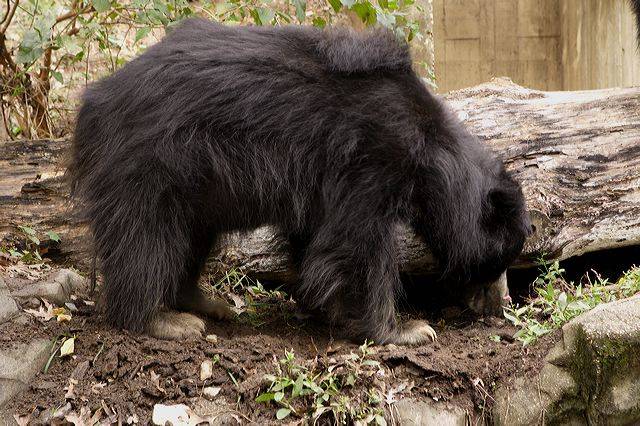 Hojas secas  (Courtesy of Smithsonian’s National Zoo)
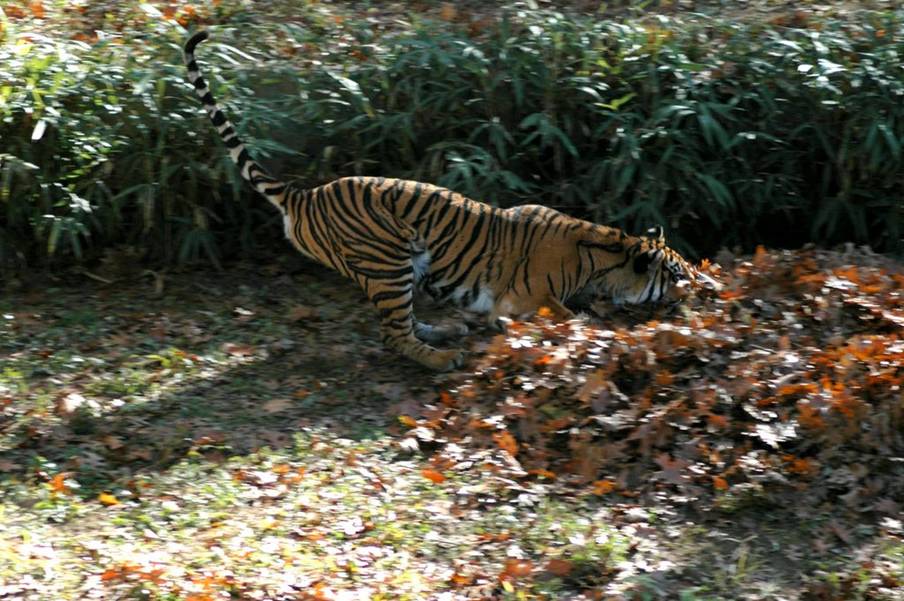 Hojas secas    Courtesy of Smithsonian’s National Zoo
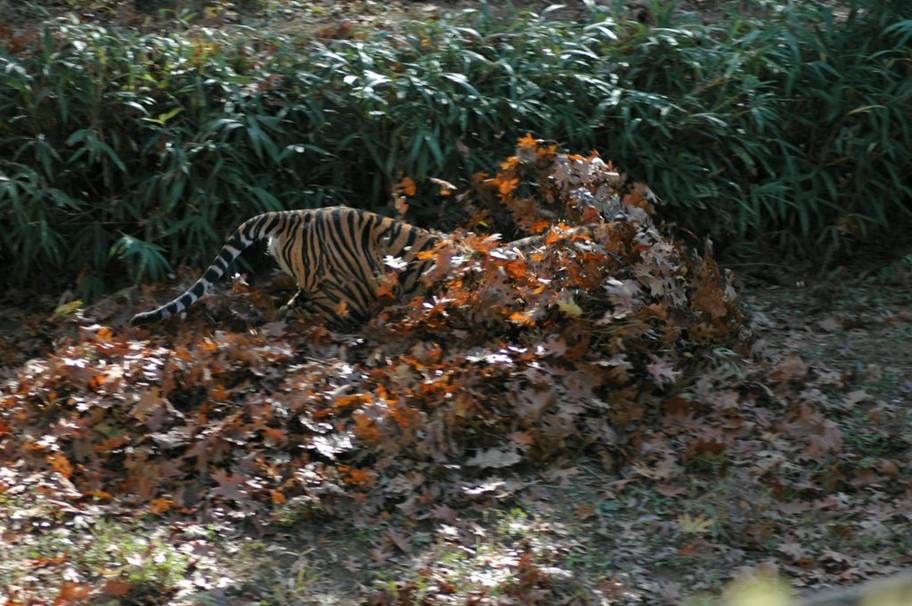 Hojas secas     courtesy of Smithsonian’s National Zoo
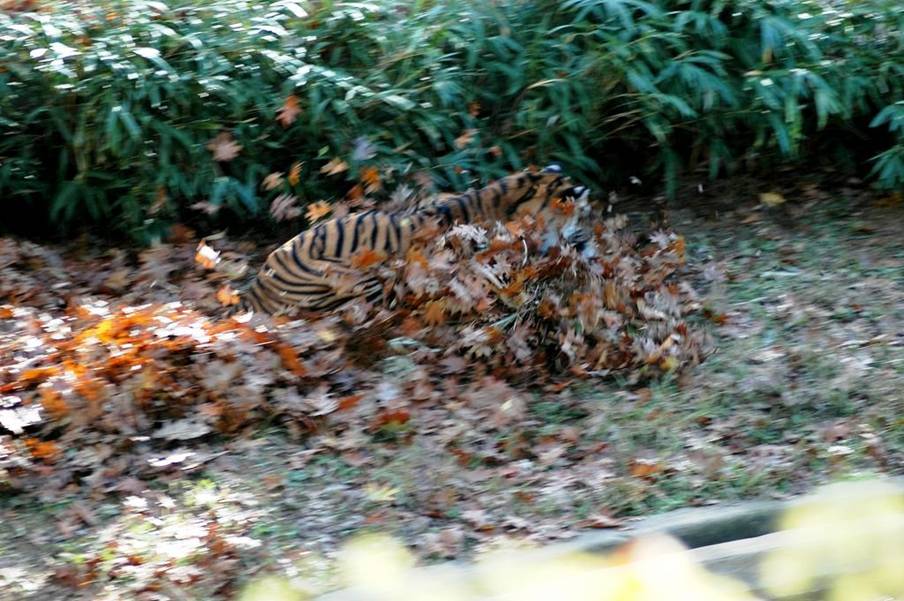 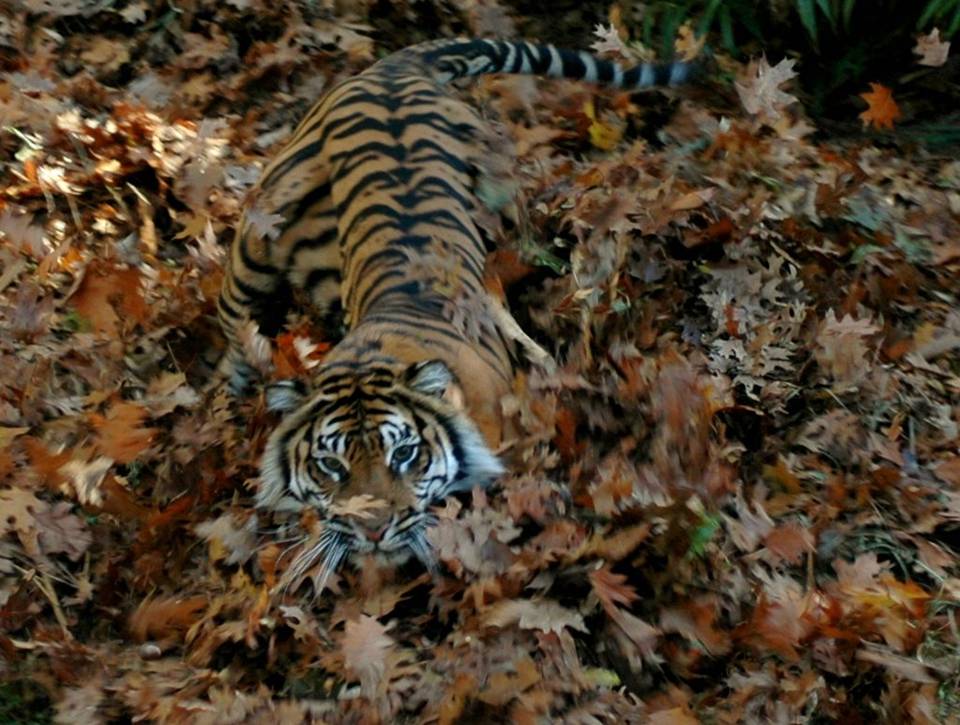 The end!Or, maybe a new beginning?
Dry leaves  Courtesy of  Smithsonian’s National Zoo
Agradecimientos
Music by Wally Hestermann

Un agradecimiento especial a la Gerencia del Zoológico de Phoenix y a todos los zoológicos mencionados, por fomentar el enriquecimiento comportamental de los animales, y a todos los cuidadores que dedican tiempo a diario para proveer un adecuado enriquecimiento a todos sus animales.
Referencias
Bayne K, Dexter S.L, Mainzer H, McCully C, Campbell G, Yamada F. (1992): The use of artificial turf as a foraging substrate for individually housed rhesus monkeys (Macaca mulatta). Animal Welfare 1, 39-53
Chamove, A. S., Anderson, J. R., Morgan-Jones, Susan C., Jones, Susan P. (1982): Deep woodchip litter: Hygiene, feeding, and behavioral enhancement in eight primate species. International Journal for the Study of Animal Problems, Vol 3(4), 308-318. 
Hartshorne. S. (2006): An evolutionary perspective of grooming as an occupation. Journal of Occupational Science, Vol 13, No 2, 126-133
Hughes, B.O. (1976);Preference decisions of domestic hens for wire or litter floors Applied Animal Ethology, Vol 2, Issue 2: 155-165
Ludes, E., Anderson, J.R. (1996): Comparison of the behaviour of captive white-faced capuchin monkeys (Cebus capucinus) in the presence of four kinds of deep litter. Applied Animal Behaviour Science 49, 293-303
Lutz, C. K., Novak, M. A. (1995): Use of foraging racks and shavings as enrichment tools for groups of rhesus monkeys (Macaca mulatta). Zoo Biology Vol. 14, Issue 5: 463-474.